EASTERSEALSFRIENDSHIP ACADEMY MONTGOMERY COUNTY REOPENING PLAN
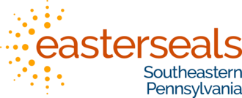 Reopening StatusEasterseals is committed to providing a safe and healthy school and work environment for our staff and children and families we serve.
In order to ensure a safe and healthy school environment Easterseals of Montgomery County has decided to reopen using a virtual platform.  We will be following the attached school calendar and resume virtual instruction and therapy Monday, August 31st.  
We are working towards a Monday, October 19 reopening date.  Reopening status will be reevaluated the week of October 5th.  Any changes to reopening dates and recommendations will be communicated to families.  
Easterseals Health and Safety Committee will be constantly reevaluating and updating the reopening plan to reflect federal, state and local recommendations and ensure implementation of best practices and recommendations.  All changes will be communicated to families.
Easterseals staff will be polling families regarding their fall intentions and preparing for a successful reopening. 
Health and safety protocols, family information, instructional strategies and other supports for families, children and staff are being developed and updated on a regular basis.
Easterseals Comprehensive Health and Safety Plan can be found on the website at by selecting the Covid-19 re-entry plan: https://www.easterseals.com/sepa/shared-components/document-library/easterseals-covid-19-re-entry.pdf
Health and Safety Plan Development
The Easterseals Health and Safety Committee approached the development of the Health and Safety Plan pulling information from several federal and state organizations.
Following CDC recommendations
Following American Pediatric Association Recommendations
Following State and Federal Recommendations 
Consulting with medical and health care professionals
Carefully considering the classroom environment, work environment and implementation strategies throughout the building.  
Implementing PPE recommendations and requirements
Implementing Cleaning and Disinfecting recommendations and requirements
PPE Requirements
All staff are required to wear masks throughout the day. 
Classroom and therapy staff will be equipped with masks, face shields, smocks and disposable gloves to use throughout the school day.  Staff will be able to use the face shields and disposable gloves at their discretion.    Frequent handwashing is required. 
Children, ages 2 and up, who do not have a qualifying disability, will be required to wear a mask.  Children will be permitted to wear cloth or disposable face masks. Families are required to provide masks for children.  Teachers will have disposable masks for children available in the classroom to use as needed.
Mask Requirements
A mask can be cloth or disposable.
A mask means a covering of the nose and mouth that is secured to the head with ties, straps, or loops over the ears, or is wrapped around the lower face. 
A mask can be made of a variety of synthetic or natural fabrics, including cotton, silk, or linen, and, for the purposes of the order, can include a plastic face shield that covers the nose and mouth.
Hand WashingHand washing is encouraged through out the school day.  Disposable gloves are also available for staff use as needed.
Hand washing is required for all staff and students:
At the start of the school day 
Before and after eating or assisting with meals
After using the restroom 
After blowing nose, coughing, or sneezing 
After using shared equipment 
When entering a classroom
After interacting with a child and before interacting with another child
After outdoor play
At end of day departure
When a child soils hands through play or touch
Staff may use hand sanitizer when handwashing is not possible.
Disinfectant wipes will be available for children with difficulty handwashing independently.
Building Entry Procedures
A welcome team consisting of trained Easterseals staff members will be greeting students, staff and visitors in the front of the building.
The welcome team will be wearing PPE (personal protective equipment, including N-95 or approved equivalent masks, gloves, gowns and face shields) and conducting symptom screenings and temperature checks on all children and staff who enter the building on a daily basis.  Adult screenings will include Covid-19 screening questions.  
Whenever possible, the welcome team symptom screenings will occur outside the entry door under the building awning prior to children, staff or visitors entering the building.
Adults and children must pass the screening to enter the building. 
Adults who do not pass the welcome team screening will not be admitted to the building.
Children arriving with an adult who do not pass the welcome team symptom screening will not be admitted to the building.  Children arriving by bus who do not pass the welcome team symptom screening will be escorted to the isolation room.  (see slide 9 for more information on the isolation room)
Welcome Team Symptom Screening
A child-focused welcome team will screen and temperature check each staff member and child as they arrive before they enter the building.  
Symptoms impacting consideration for exclusion of students and employees related to Covid-19: 
- A fever of 100.4° F or greater		- Cough 
- Muscle pain 					- Headache 
- Sore throat 					- Fatigue
- Extreme Fussiness				- Flushed cheeks (without recent activity)
- Shortness of breath or difficulty breathing (without recent activity)
- Chills or Repeated shaking with chills 
Some staff and students may have symptoms related to allergies, asthma, or other pre-existing conditions. Please communicate pre-existing medical conditions with supporting medical documentation to ensure appropriate screening practices and to identify symptoms outside of the norm.
Parents will receive weekly reminders via electronic communication about health requirements for child participation.
If a child is screened and found to have symptoms, they will be taken to the isolation room. Parents will be contacted for immediate pick up.
Each child will wash their hands with staff support in their destination classroom.
Building VisitorsDuring this time all meetings and tours will be held virtually in order to reduce the number of adults in the building through out the school day.
All visitors will be required to have a specified appointment. 
Visits will be limited to essential purposes for families, LEA (Local Educational Agency) representatives, and non-Easterseals essential staff providing support to children.
Visits will occur remotely, whenever possible. For example, the team will continue to hold virtual tours of the facility for families referred to Easterseals.
Visitors will be required to wear PPE consistent with Easterseals policies.  All visitors will be required to wear a mask while in the building at all times.  
Visitors will be required to bring their own PPE. In case of emergencies, protective gear will be available on site.
All visitors will be screened by a member of the welcome team prior to entering and must sign in using the visitors process.
Isolation Room
A child will be brought to the isolation room if they fail the symptom screening during arrival or show target symptoms during the day. 
Emergency contacts will be called to have the child picked up as soon as possible.
The supervising adult will wear enhanced PPE at all times while in the isolation room. (N-95 mask or approved equivalent, face shield, disposable gloves, and disposable gown. 
A small number of cleanable toys and play items will be held in the isolation room to occupy the children.
The isolation room will be cleaned and disinfected after each use.
Exclusion from School and Work
Students and employees will be excluded from school/work if they test positive for COVID-19 or exhibit one or more of the symptoms of COVID-19 based on CDC Guidance. 
Untested students and staff exhibiting symptoms will adhere to the following guidelines.  
Any child or staff with temperature of 100.4 degrees or higher should remain home or will be sent home. 
Any child or staff with cough or shortness of breath should stay home or will be sent home. 
If a child or staff member becomes sick with any of the Covid-19 symptoms (listed on slide 7) while at school/work:
Staff will be sent home immediately to self-isolate. 
Children will be escorted to the isolation room. (see slide 9 for isolation room information)
Areas the child or staff member were in contact with will be closed until cleaned and disinfected.
Return to School or WorkOnce a student or employee is excluded from the school environment, they may return if they satisfy the recommendations from the CDC.
Untested students or staff who have not received a test proving or disproving the presence of COVID-19 but experience symptoms may return if the following three conditions are met: 
They have not had a fever for at least 72 hours (that is three full days of no fever without the use of medicine that reduces fevers)
Other symptoms have improved (for example, when your cough or shortness of breath have improved)
Written doctor or nurse practitioner note to return to school/work sent directly to staff.  Note should be received by school prior to student returning.
Tested Positive- Symptomatic student or staff who experienced symptoms and have been tested for COVID-19 may return to school if the following conditions are met:
The individual no longer has a fever (without the use medicine that reduces fevers)
Other symptoms have improved (for example, when your cough or shortness of breath have improved)
At least 10 calendar days have passed since symptoms first appeared
The individual has been cleared by their health care provider and has documentation to return to work or has received two negative tests at least 24 hours apart. 
Tested Positive- Asymptomatic student or staff who have not had symptoms but test positive for COVID-19 may return when the following conditions are met:
They have gone ten calendar days without symptoms and have been released by a healthcare provider. 
Students may also return if they are approved to do so in writing by the student’s health care provider.
What happens if there is a confirmed case of COVID-19 on school property?
When there is confirmation that a person infected with COVID-19 was on school property, Easterseals will contact the local health department immediately.  Easterseals will work with the local health department to assess factors such as the likelihood of exposure to employees and students in the building, the number of cases in the community, and other factors that will determine building closure. 
It is the responsibility of the local health department to contact the person confirmed with COVID-19, inform direct contacts of their possible exposure, and give instructions to those involved with the confirmed case, including siblings and other household members regarding self-quarantine and exclusions. The individual who tested positive will not be identified in communications to the school community at large but may need to be selectively identified for contact tracing by the local health department. 
Easterseals will consult with the local health department to determine the status of school programs and potential closure.  Staff and parents will be notified of school program status as soon as information is available.  Custodial staff or cleaning contractor will be informed, so that impacted building or bus areas, furnishings, and equipment are thoroughly disinfected.
Classroom Health and Safety Practices In order to maintain consistent student grouping and accurately maintain records, all classrooms will be tracking adult and student contact throughout the school day.  Staff will be assigned to specific student groups for the entire school day.
Children ages two and above without qualifying disabilities are required to wear masks.
Bathrooms use will be limited to one adult and child at a time. Staff will clean and disinfect the bathrooms after each use. 
Classroom furniture and floor seating will be organized to support social distancing during group activities.
Children will sit 6 feet apart for table activities, snack, and lunch.
Plush and cloth items will be removed from all instructional areas.
Children will be assigned individual supplies which will be kept in individual bins in their lockers. (Individual supplies include crayons, colored pencils, glue, etc.)
Staff will select specific toys for daily use. Toys will be removed from the classroom when not in “rotation” to reduce clutter and remove excess toys to ensure clean surfaces. 
Teachers will develop scheduling strategies to reduce the size of groups, make it possible to use social distancing during all group and table activities.
All toys, surfaces, light switches, etc. within the classroom will be disinfected and cleaned at the end of every school day. 
Visiting essential personnel will work with a child or staff member outside of the classroom when possible. (i.e. MCIU hearing and vision specialists)
Lunch and Snacks
Lunches and snacks will be provided in the classrooms, with distanced seating as noted on slide 13. 
There will be no outside food items allowed to be shared within the classroom at this time.  
Families will supply food for lunches and snacks daily.
Families will send utensils, when needed, which will be sent home with lunch box or bag.
Staff who are aiding a child who cannot eat independently will support one child at a time, wearing appropriate PPE.  Before aiding another child or going to another activity, the staff will wash their hands and change PPE as needed.
Therapy and Consultant Scheduling
To the extent possible, therapists and consultants will schedule their therapy to occur entirely within one classroom a day in order to avoid travel between classrooms.
If a therapist or consultant must provide services to a child outside their assigned classroom, the therapy or consultation will be provided on a pull-out basis in a therapy room or gym.
A child may be served individually in one of the small therapy rooms or in the OT /PT gym.  
When possible, therapy will be provided in the playground or other safe outdoor space on the property.
The therapist and consultant will clean and disinfect the therapy space in the classroom, the individual therapy room, or the OT/PT gym upon completion of therapy.
Playground and OT/PT Gyms
Playground use is limited to two classrooms (up to 20 children) at one time.
High-touch plastic and metal surfaces will be wiped down after each playground session before another classroom gains access.  
During days of bad weather, OT/PT gym use will be available for indoor play.  Access will be  limited to one classroom (up to 10 children) at one time. 
OT/PT gyms must be cleaned and disinfected before use by another classroom or therapist.
Cleaning ProtocolsEasterseals has assigned cleaning responsibilities to staff  though out the school day to ensure areas are regularly cleaned and disinfected.  Classroom staff and therapy staff will be cleaning surfaces and areas used with children through out the school day and between sessions with individual students.  At the end of each school day the building will be cleaned and disinfected to prepare for the next school day.
Staff will use Basic G disinfectant to clean toys and surfaces.  Basic G is approved to disinfect against Covid-19. 
More frequent disinfection of surfaces and objects touched by multiple people is crucial. Staff will target indoor frequently touched surfaces including tables, doorknobs, light switches, countertops, handles, desks, phones, keyboards, toilets, faucets, sinks, and touch screens.
Classroom toys and surfaces will be cleaned and disinfected regularly throughout the school day.  
Each staff member is responsible for cleaning the surfaces they touch, in bathrooms, office areas, classrooms, etc.  Basic G and paper towels will be available in all locations throughout the building.  
Staff and student bathrooms will be cleaned and disinfected after each use.     
Each room/space in the building will be thoroughly cleaned and disinfected at the end of each school day. 
Toys – Basic G and Dawn soap and water
Surfaces – Basic G
Technology (communication devices, medical equipment) – antistatic wipes  
Classrooms, Offices, Gyms, Hallways, Bathrooms – Electrostatic spraying system